ВАШ
ДОМ
В ОПАСНОСТИ!
     
      жители АБИО
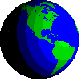 Наша планета пока что жива, 
Но без защиты погибнет она!
Исследовательская экспедиция 
братьев по разуму
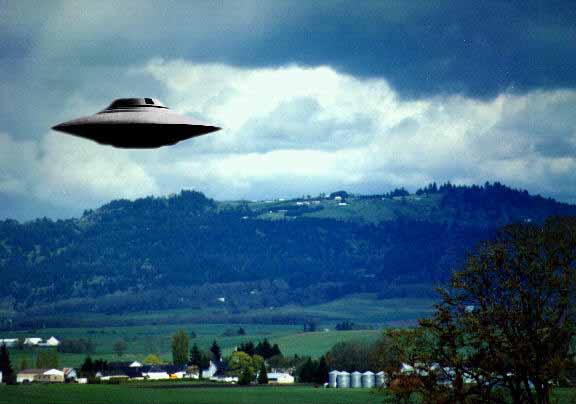 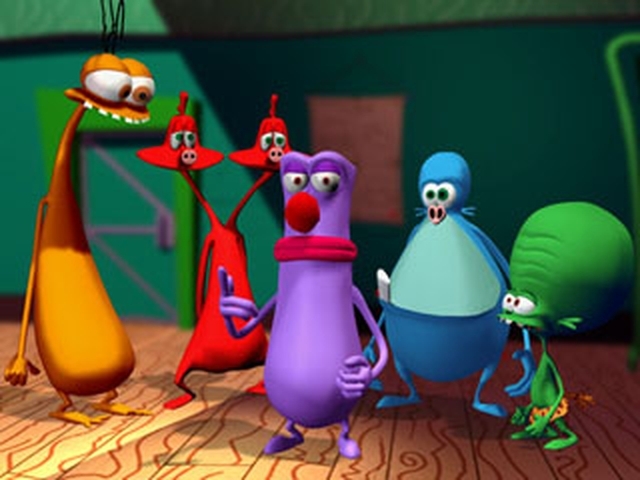 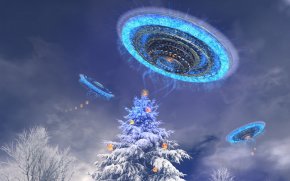 МИР
ВОКРУГ
воздух
вода
леса
животные
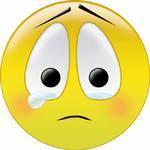 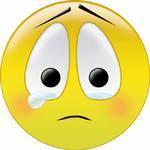 НАС
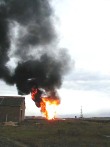 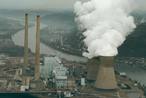 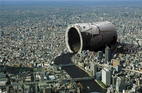 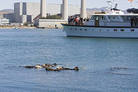 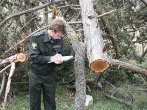 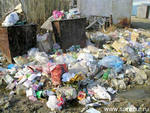 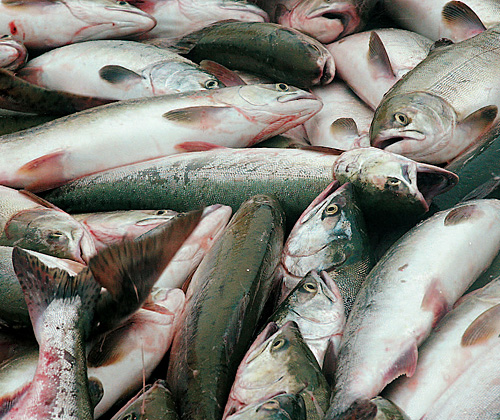 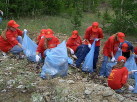 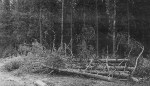 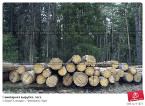 Столько лесов не вырубали.
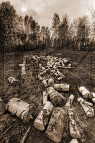 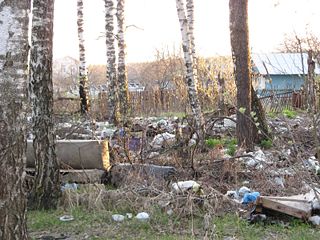 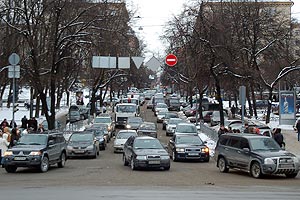 Не было столько автомобилей.
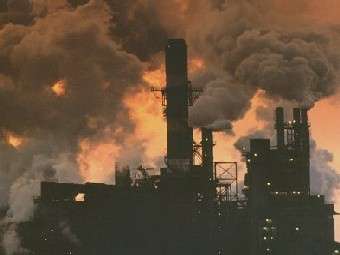 Трубы заводов так не дымили.
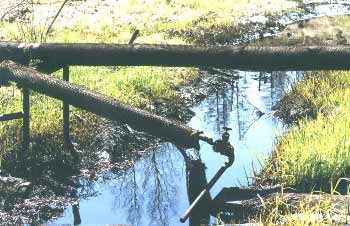 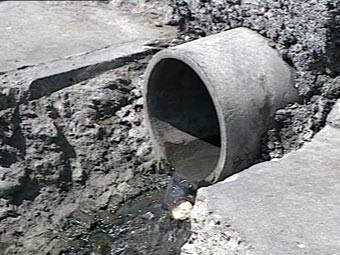 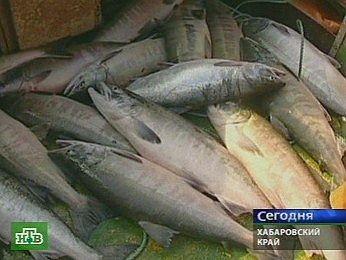 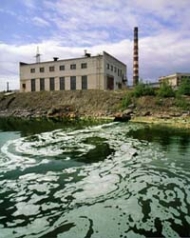 В реку отходы и нефть не сливали.
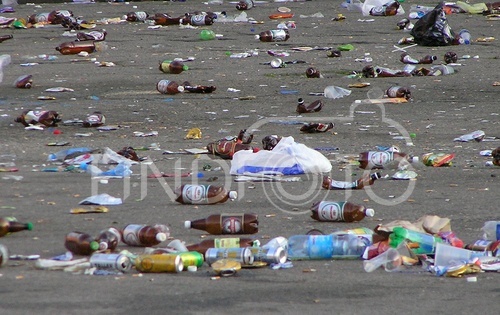 Банки, бутылки везде не бросали.
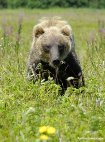 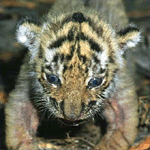 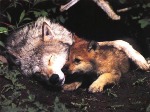 И зверей в лесах не уничтожали.
Нет в лесах теперь зверей
Человек ведь всех главней!!!
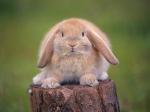 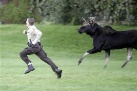 МИР
ВОКРУГ
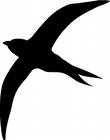 воздух
вода
леса
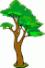 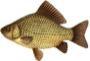 животные
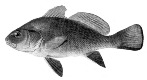 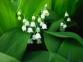 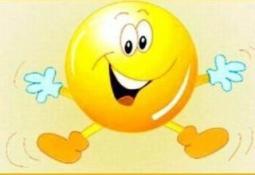 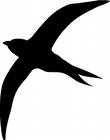 НАС
Мы - друзья

       
природы
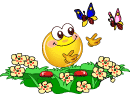 Земля- наш дом
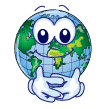 Девиз:
Земля – наш общий дом. А дом нужно беречь и охранять.
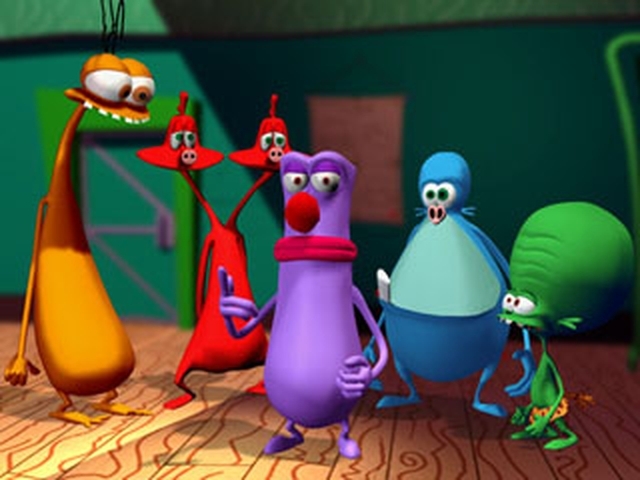 Спасибо за 
сотрудничество!